Should the British Government be praised or blamed for the Balfour Declaration?
Activity 1: Compare and contrast these two pieces of evidence suggesting motivations for the British policy
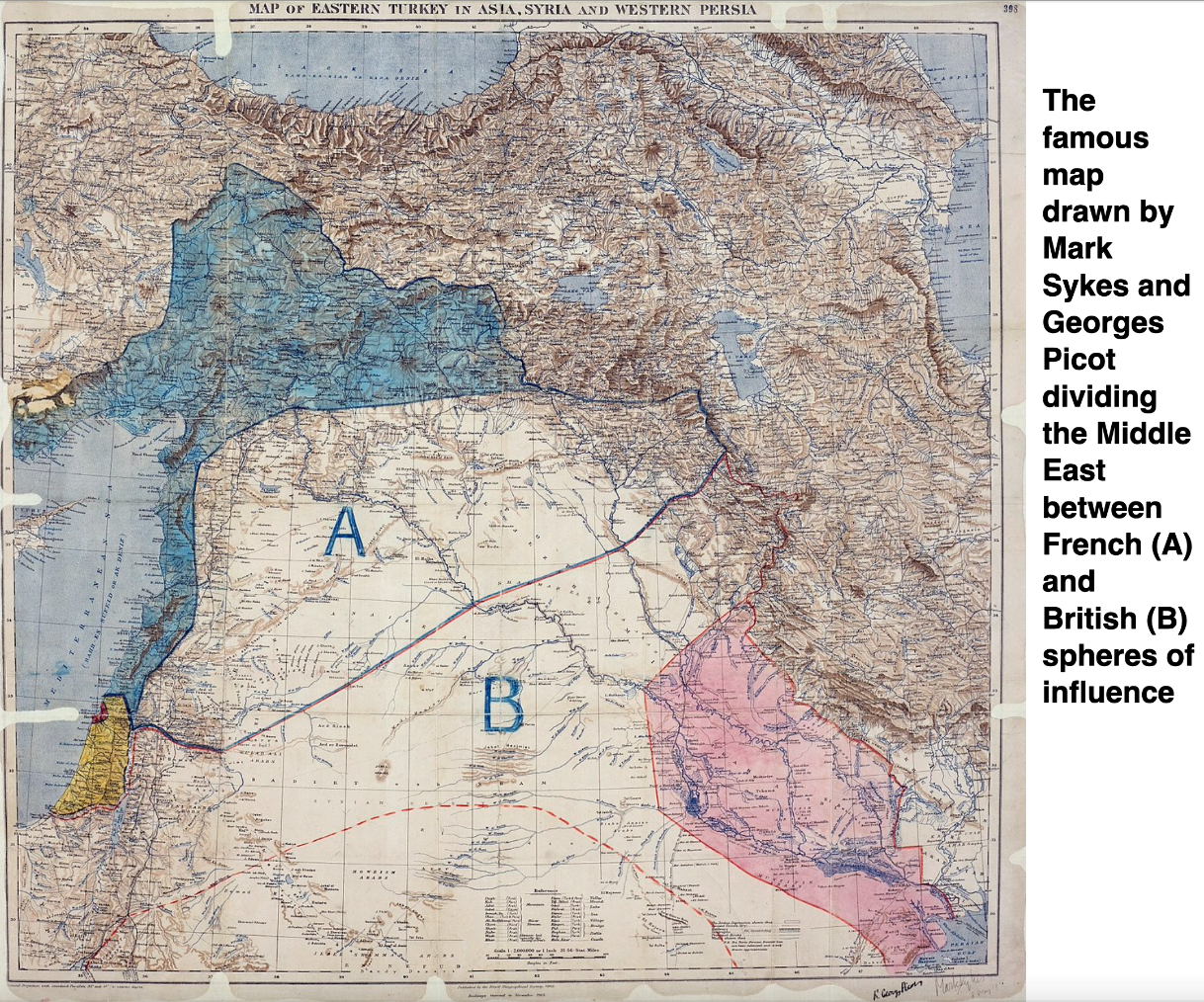 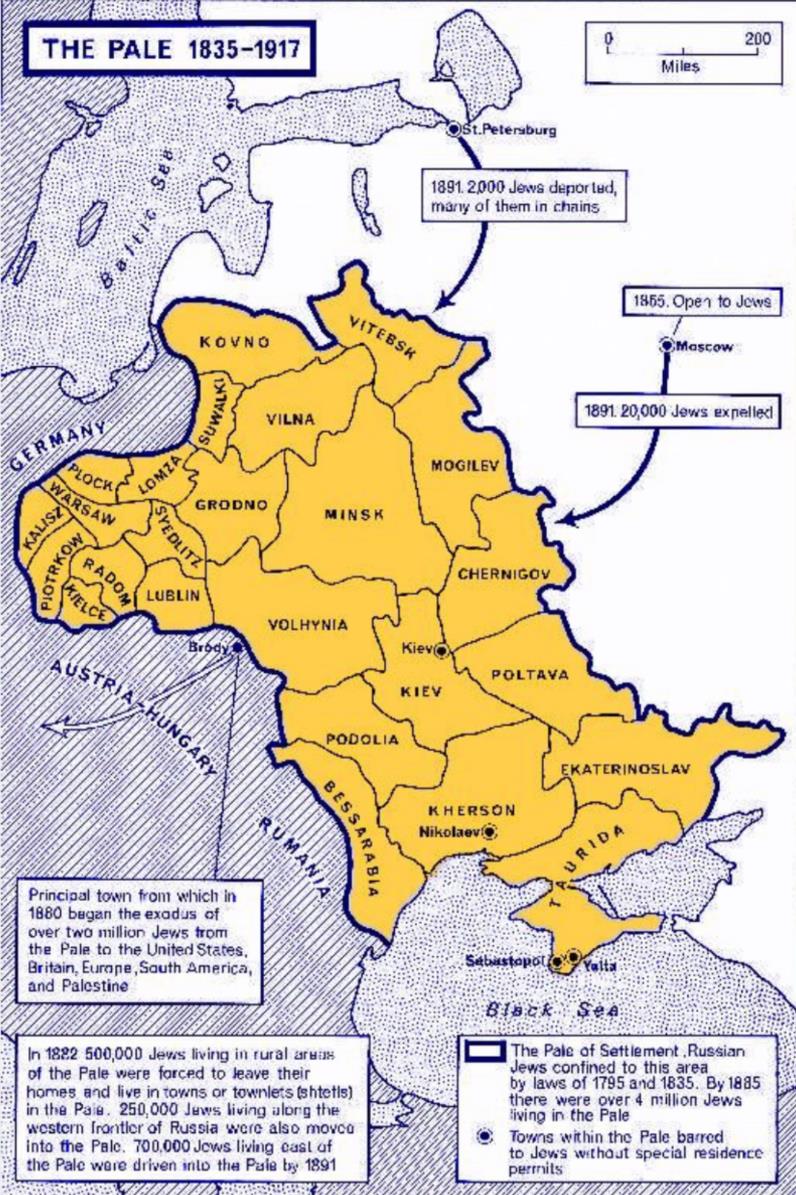 The Pale of Settlement in Russia
Activity 2: Was the Balfour Declaration a creative solution to the refugee problem or simply storing up trouble for later?
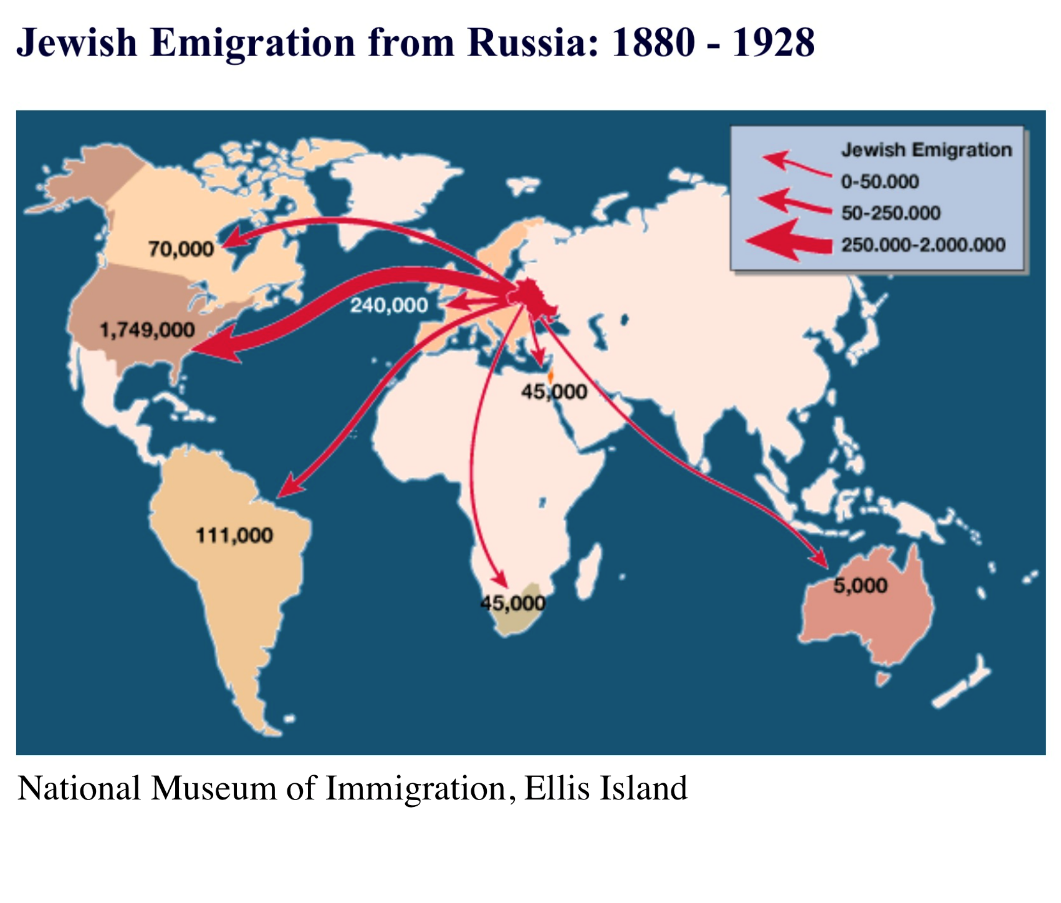 Examine both pieces of evidence and use your own knowledge to come to a view
What other information would you want to know?
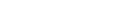 Activity 3: Compare and contrast these two promises made by the British in WW1.
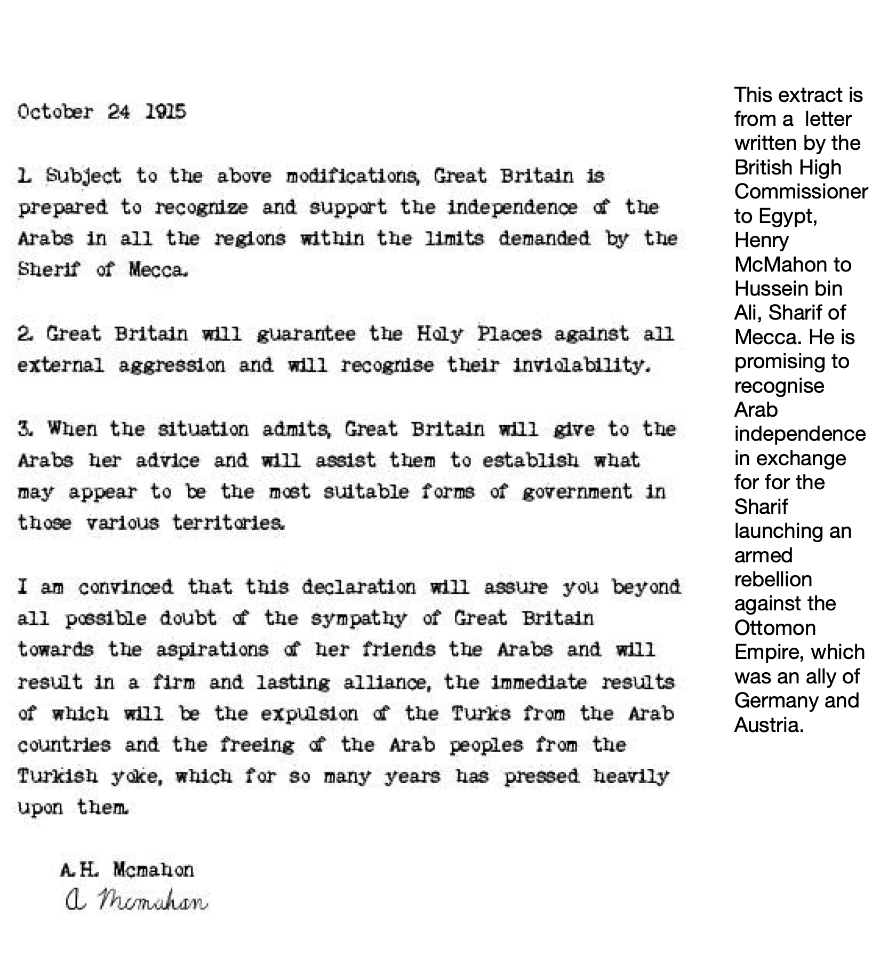 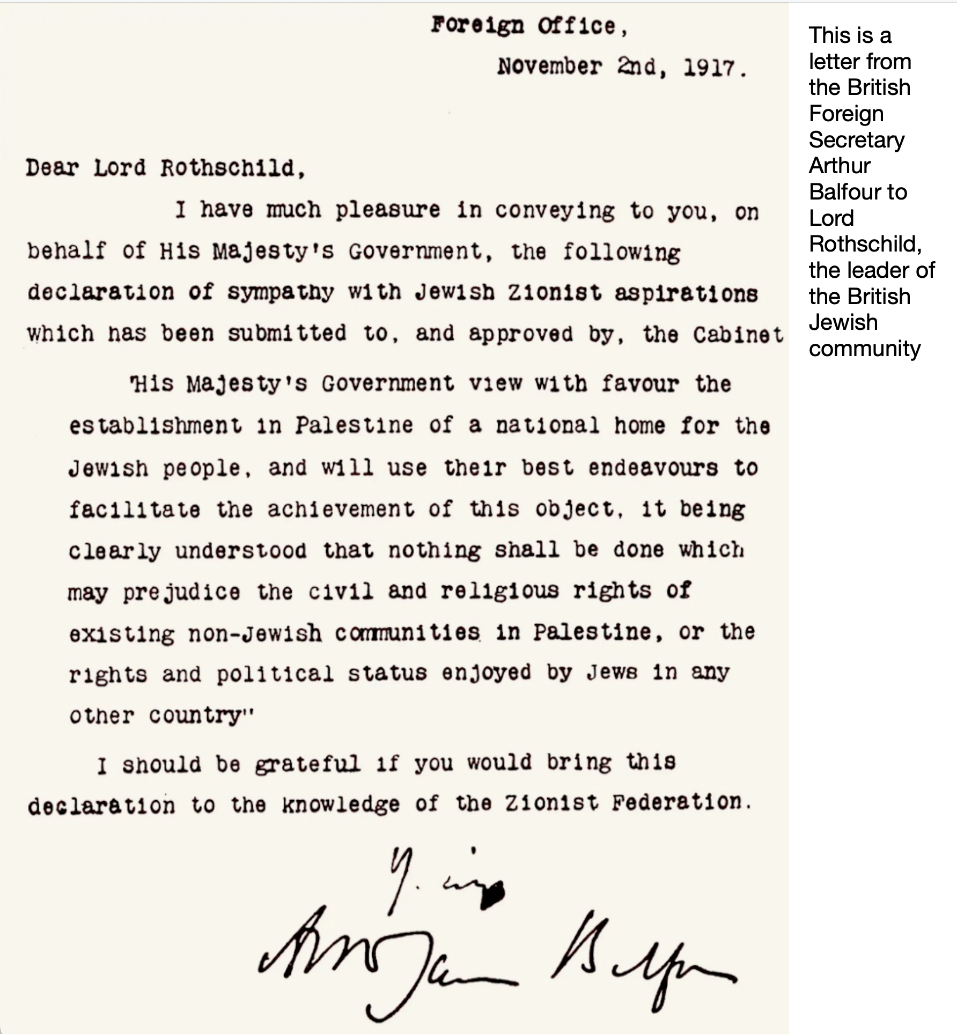 How are these two promises similar?
How are these two promises different?
What might account for the differences? Consider the purpose and timing.
Activity 4: Examine these two pieces of about the consequences of the Balfour Declaration
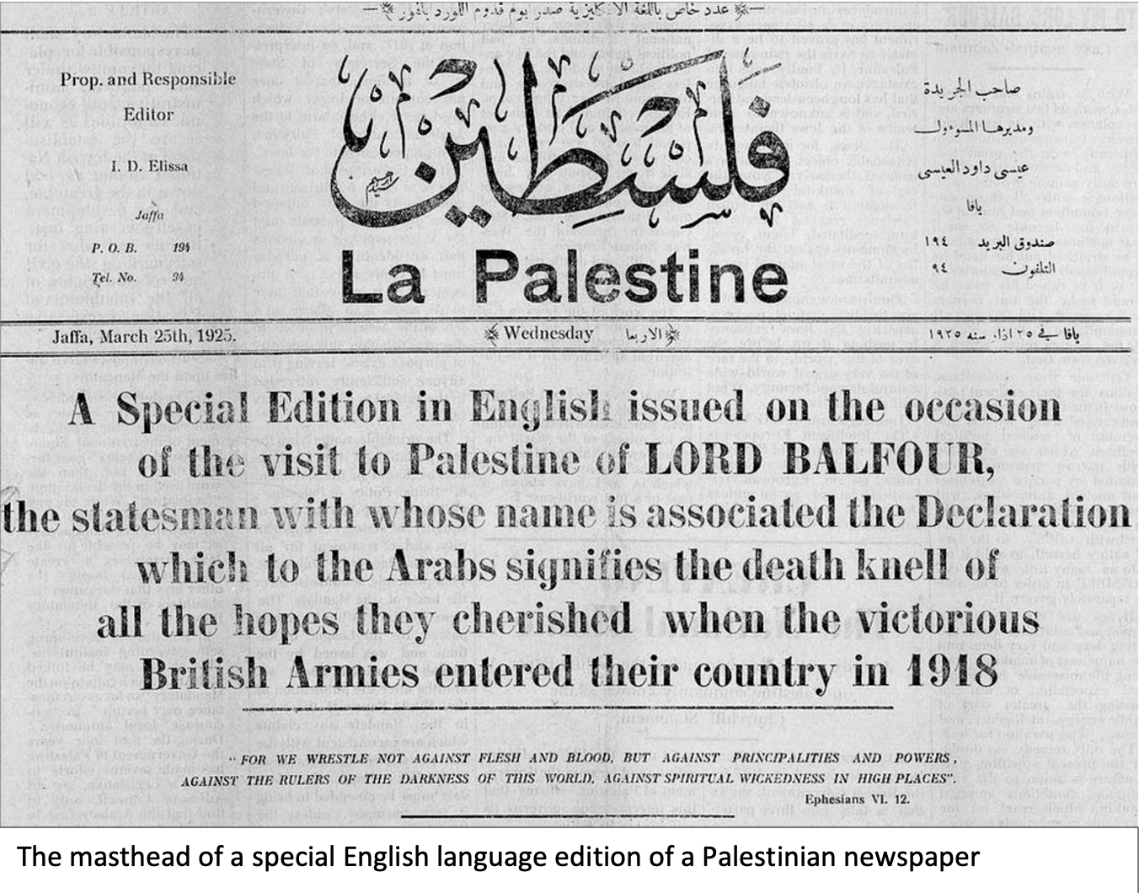 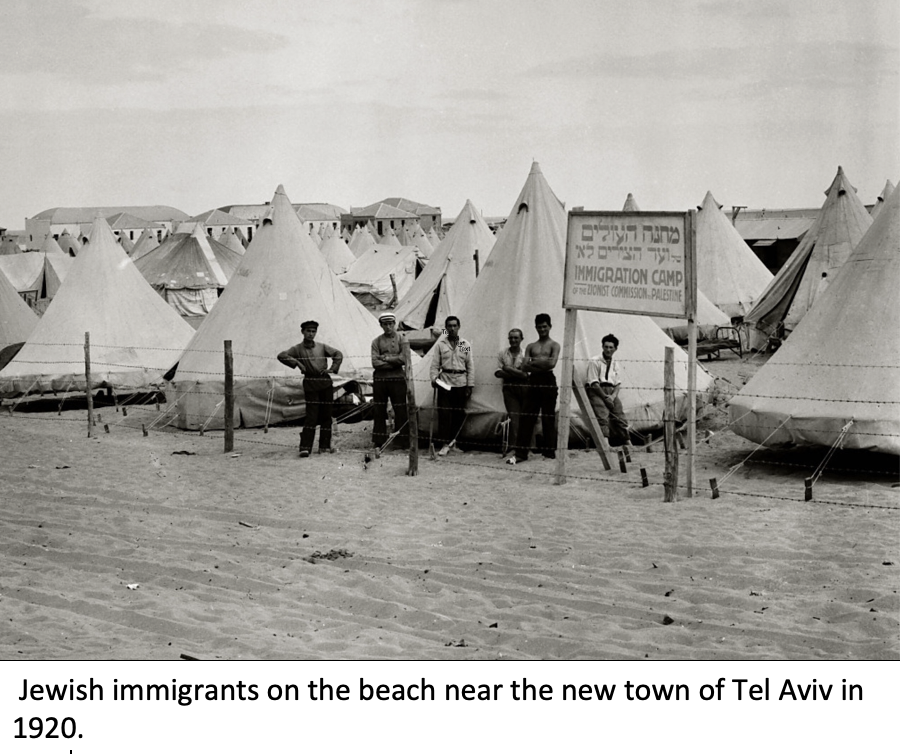 What can you tell from these two pieces of evidence about the consequences of the Balfour Declaration for Jews and Arabs?
Activity 5: Compare and contrast these two pieces of evidence about the significance of WW1.
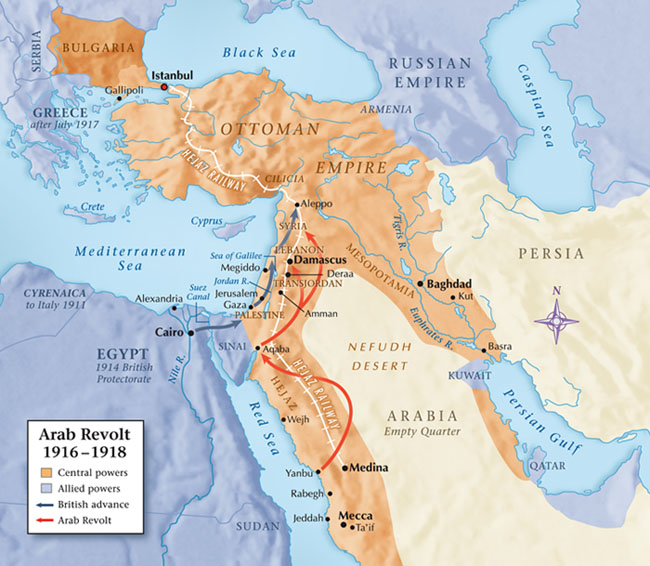 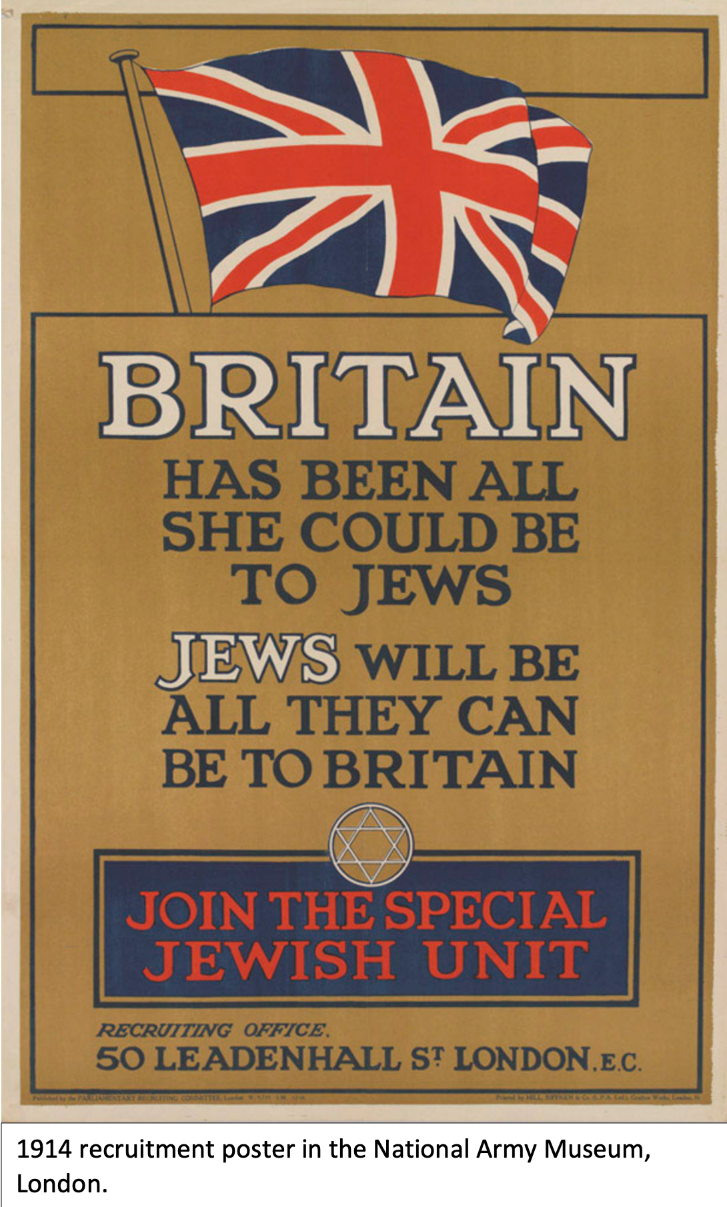 How are these two pieces of evidence similar? 
And how are they different?
What do they tell us about Britain in WW1?
Activity 6: Using evidence in a debate
Working in groups prepare to debate the proposition

“This house believes that the British government should be (either praised or blamed) for the Balfour Declaration